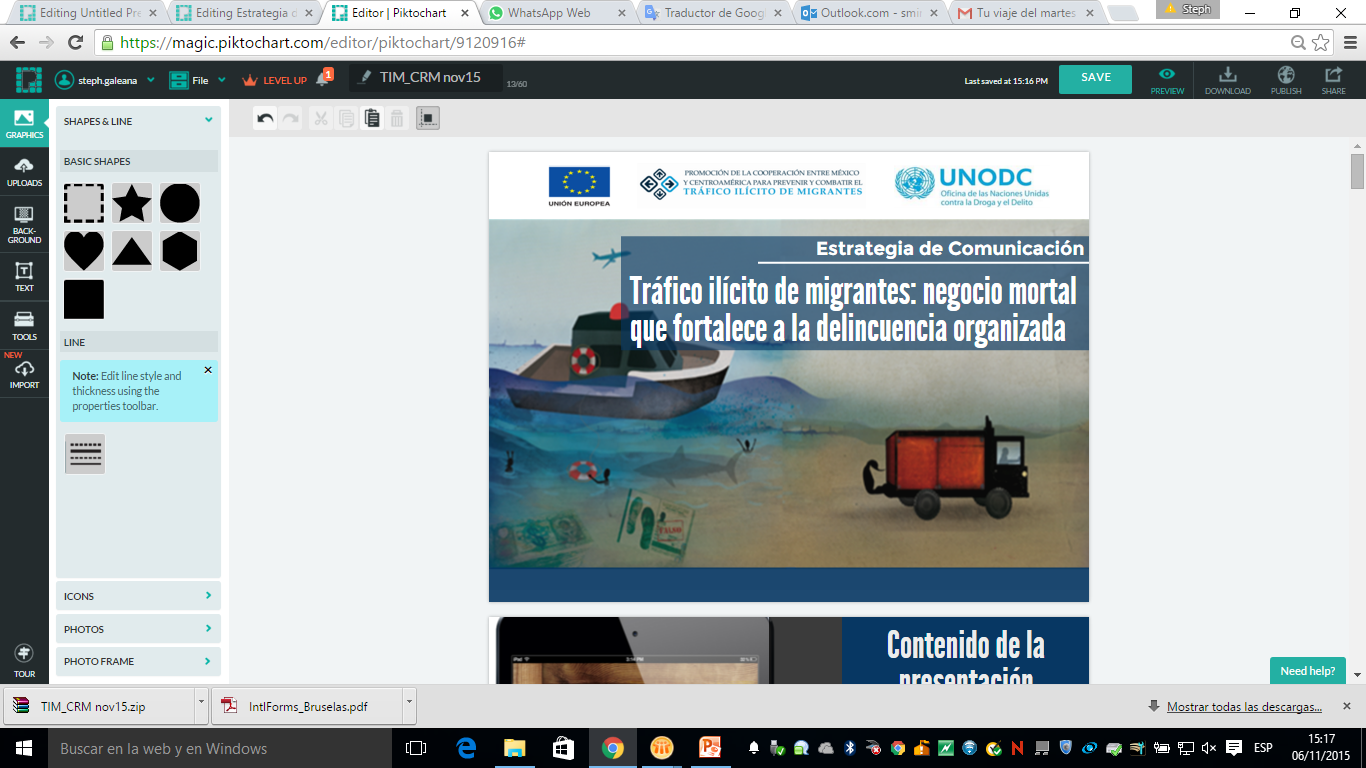 Communication Strategy:

Migrant Smuggling: A deadly business that strengthens organized crime
Campaign Products
-Posters and videos
A smuggler will not stop for anybody on the way
Migrant Smuggling is a deadly business that strengthens organized crime. For the smuggler you are just money!
A smuggler will not throw himself into the water to save you
Migrant Smuggling is a deadly business that strengthens organized crime. For the smuggler you are just money!
A smuggler can sell you a false identity, but not the assurance of reaching your destiny
Migrant Smuggling is a deadly business that strengthens organized crime. For the smuggler you are just money!
-Information Set
What is migrant smuggling?
-Infographics
-Infographics
PHASES OF THE STRATEGY
Capacity building
Media
Regional Workshop for Media
Awareness
Authorities
Material distribution between the counterparts of Mexico and Central America
Awareness
Migrants and their families
Material distribution trough migrant shelters, consular networks
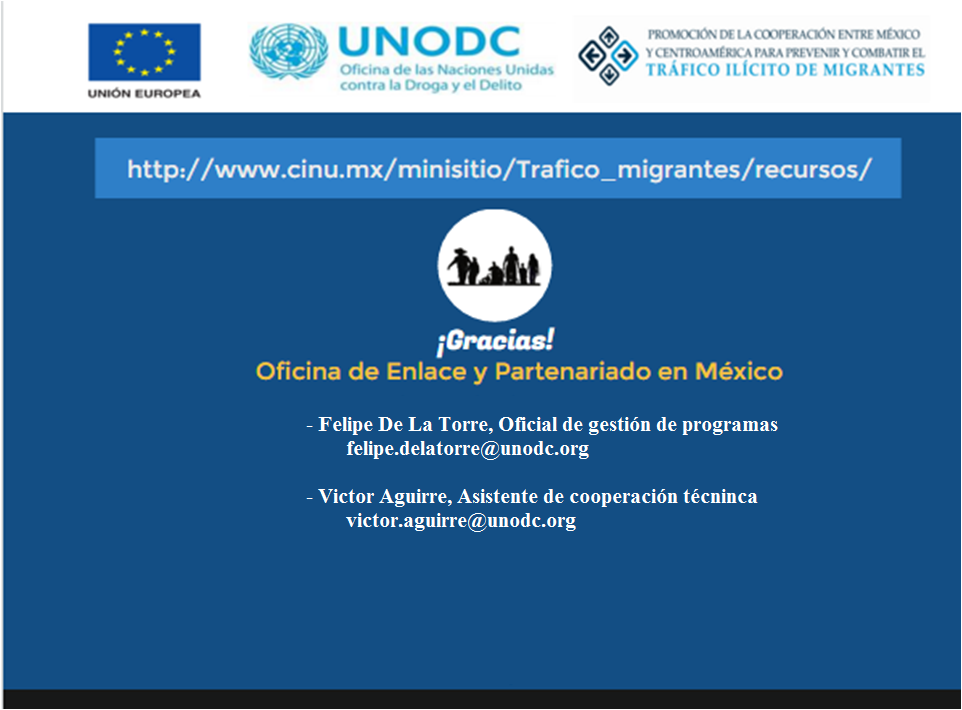 Thank you!
Liaison and Partnership Office in Mexico